ŰRDINAMIKA — 1-2
AZ ARISZTOTELÉSZI VILÁGKÉP
 KIALAKULÁSA, URALMA ÉS LEBONTÁSA, 
A NEWTONI VILÁGKÉP FELÉPÍTÉSE
AZ ŰRREPÜLÉS ELMÉLETÉNEK MEGSZÜLETÉSE,VALAMINT AZ EMBERES ŰRREPÜLÉS KORSZAKÁNAK KEZDETE

Prof.,  dr. Szabó József ny. vezérőrnagy,
c. egyetemi tanár, az MTA doktora (D. Sc.)
szabo.jozsef95@upcmail.hu
KAPCSOLATOM AZ ŰRDINAMIKÁVAL
E KAPCSOLAT FONTOSABB MOZZANATAI:
1957. okt. 4, majd 1961. ápr. 12.  űrkorszak, majd az emberes űrrepülés korszakának kezdete.;
1976. július eleje: az űrkut. Kormánybizottság kérése;
A közös űrrepülés előkészítése; Ennek keretében:
A kiválogatás végzése;
A tudományos program előkészítése;
Látogatás a SZU KP KB-ban;
A start és látogatás az Irányító központban;
A leszállás Dzseszkazgan körzetében, és a fáradalmak kipi-henése az űrrepülőtéren. Visszaérkezés Csillagvárosba
A VILÁG MEGISMERÉSE
„Semmi sem új a nap alatt” (Prédikátor könyve);
Arisztarkhosz (-230)  Kopernikusz (1500);
Plutharkosz (0—75) — Newton (1666);
Platon (427-347)— W. Karl Heisenberg (térelmélet)
Platon — Bertrand Russel (számelmélet)
A     2   MEGOLDÁSAA HATVANAS SZÁMRENDSZERBEN
A BABILONI MATEMA-
TIKA CSÚCS-
TELJESÍTMÉNYE:
AZ EGYSÉGNYI
OLDALHOSSZÚSÁGÚ
NÉGYZET ÁTMÉRŐJÉ-
NEK HOSSZA, VAGYIS
A √ 2   ÉRTÉKÉNEK
 NAGY PONTOSSÁGGAL
VALÓ MEGHATÁRO-
ZÁSA  (I. e. kb. 1800)
(Simonyi Károly:
A fizika kulturtörténete)
A BABILONI MATEMATIKA EGYIK CSÚCSTELJESÍTMÉNYE
1          24         51      10
1· 600 +24· 60-1+51·60-2+10· 60-3 = 1,4142
A VILÁG MEGISMERÉSE
A világ megismerése tehát nem a 20. század-ban kezdődött. E folyamat a fizika kultúrtörténetének szerves részét képezi. 
Simonyi Károly prof.: „A múlt megismerése lehetővé teszi, hogy megfelelően értékelni tudjuk a jelen eredményeit.” (A fizika kultúrtörténete)
A világ megismerési folyamatából villantsunk fel néhány epizódot az ókortól napjainkig. Csodálatos az út, amelyet a tudomány két és fél évezred alatt megtett.
AZ ÓKORI DINAMIKÁRÓL
„A DINAMIKA és az ANYAGSZERKE-ZETTAN az a két tudomány, amelynél a mindennapi élet jelenségei mögött a legmélyebben vannak elrejtve az elemi alapjelenségek, amelyek már matematikailag is kezelhető modellé redukálhatóak… 
A görögök ezen a téren alig értek el eredményeket... Dinamikájuk, az ún. peripatetikus dinamika csupán a  hétköznapi jelenségek megfigyeléseire épített vélemények összessége volt.” 
(Simonyi K. A fizika kulturtörténete, 58. o.)
A pitagóreusok világképe.
ARISZTOTELÉSZ (*i. e. 384–†324)
Az ókor legátfogóbb kutató és elemző
elméje. Filozófiai és szaktudományos 
szempontból egyaránt alapvető művei-
ben rendszerezte korának szinte minden
ismeretét az irodalomtól (Poétika), a 
természettudományokon (Fizika) és a 
Politikán át eljutott egészen a „természettudományon túli” 
metafizikai és logikai  ismeretekig. E nagyszerű tudós, 
Platon tanítványa és az ókor hadvezéróriásának, Nagy 
Sándornak a nevelője volt.
A VILÁG FELÉPÍTÉSE AZ ARISZTOTELÉSZI VILÁGKÉPBEN
A világ zárt, hierarchikus; 
Van a  föld, tűz a víz a 
és a levegő.  Mindez az 
ún. szublunáris világban
 található, s ezek kevere-
déséből és szétválásából
van minden.
 Fölötte vannak az  égi szfé-
rák, amelyeket a csillagok
szférája zár be.
 A szublunáris világban 
és az égi szférákban 
a mozgástörvények 
különbözőek.
SZUBL. VILÁG
*
Hold
ÉGI SZFÉRÁK
AZ ARISZTOTELÉSZI VILÁGKÉP
A mozgások arisztotelészi osztályozása:
Először is a mozgás két részre osztható. Van az égi mozgás, és a Holdon inneni, vagyis a Földi mozgás
A két mozgás alapvetően különbözik egymástól.
Az égi, örök rend (vagy harmónia) szerinti mozgás. Az ilyen mozgást végzőknek lelkük van, vagyis isteni lények, hozzájuk csak a tökéletes körmozgás méltó.
Az égi mozgásoktól különbözik a Földi mozgás, mely felosztható:
Az élőlények, vagyis az emberek mozgására, amely kaotikus,
Természetes mozgásra, a nehéznek lenn, a könnyűnek fen a helye.
Kényszermozgásra, amelyhez hatóerőre van szükség, vagyis ha van erő, akkor van mozgás, ha nincs erő, akkor mozgás sincs, vagyis a sebesség nulla
AZ ARISZTOTELÉSZI VILÁGKÉP
A mozgás tehát – folyamat!
              v ~ F,  ha  F = 0, akkor a  v = 0.
Az arisztotelészi mozgástan — peripatetikus dinamika
AZ ARISZTOTELÉSZI VILÁGKÉP
Az anyag nem atomos, hanem folytonos. Az égi anyag változatlan, nem keletkezik és nem szűnik meg, tökéletes anyag, (kvintesszencia, v. latinosan: quinta esencia).
A szublunáris világ a sokféle változás világa.
Arisztotelész vallotta: vákuum sem fizikailag, sem fogalmilag nem létezhet. Ennek bizonyítására azt hozta fel, ha vákuum lenne, benne a sebesség végtelen nagy lehetne. Ez igaz!?
AZ ÉGI MOZGÁSOKRÓL
Az asztronómiával szemben támasztott követelmé-nyek:
— írja le az égbolt jelenségeit (benne a Nap és a Hold 
keltét nyugtát, a holdfázisokat, a csillagok mozgását); 
— adjon fizikai képet a mozgások lényegéről, az égi-testek méreteiről, a köztük lévő távolságokról (L).
E kérdésekkel kapcsolatban az ókor egyes tudósai — amint a továbbiakban látni fogjuk, a Naprendszeren belül — meglepően pontos méréseredményekre is juthattak.
AZ ÉGITESTEK MÉRETEIRŐL
A DH/DF HÁNYADOSÁNAK ÉRTÉKEI:

                                          Arisztarkhosz (i.e. 270)  – 0,36 
                                                   Hipparkhosz (i.e. 150)   –  0,33   
                                                   Ptolemaiosz (i.sz. 150)  –  0,29
                                                    A tényleges érték      –  0,27
                                             
						Az ókor tudósai
                                             meglepően pontos 
                                             adatokkal szolgáltak e 
                                             kérdést illetően.
Hold
Föld
AZ ÉGITESTEK MÉRETEIRŐL
A DN/DF HÁNYADOSÁNAK ÉRTÉKEI:
                                                                              
                                           Arisztarkhosz –   6,75;
                                           Hipparkhosz   – 12,33;
                                           Ptolemaiosz     –   5,5;
                                          A tényleges érték – 109,25


A számítások pontatlanok – adódik mindez a valóságot meg sem közelítő világképből
N
AZ ÉGITESTEK TÁVOLSÁGÁRÓL
Az LH-F /DF HÁNYADOSÁNAK ÉRTÉKEI:


                        Arisztarkhosz – 9,5
                       Hipparkhosz –  13,33
                       Ptolemaiosz –  29,12
                       
                 A tényleges érték – 30,17 

A kérdés megoldásában csak Ptole-
maiosz közelítette meg a tényleges értéket
AZ ÉGITESTEK TÁVOLSÁGÁRÓL
Az LN-F /DF HÁNYADOSÁNAK ÉRTÉKEI: 

                          Arisztarkhosz –  180   
                          Hipparkhosz – 1245
                          Ptolemaiosz – 605
                         A tényleges érték – 11 741  


A Nap-Föld közepes távolság 149,6 millió km.
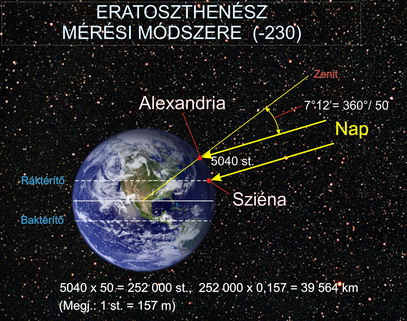 Nap
A sztadion ókori, görög eredetű hosszúság- illetve távolság-mértékegység.
A TÖKÉLETES KÖRMOZGÁS, DEFERENS ÉS EPICIKLUS
A tökéletes körmozgás
A deferens és az epiciklus
AZ AEKVÁNS KÖR
B’
B
C’
C
F
LÉPÉSRŐL LÉPÉSREA fizika fejlődéstörténetea 14. századtól a 18. századig.
AZ IMPETUSELMÉLETTŐL, A HELIOCENTRIKUS VILÁGKÉP ELVETÉSÉN ÁT A NEWTONI VILÁGKÉP
KIALAKULÁSÁIG
LÉPÉSRŐL LÉPÉSRE
Az arisztotelészi világkép lebontása igazán csak a 13- 14. századtól kezdődött. (1500 év!) Ebben számos tudós vett részt. Ismerkedjünk meg néhányukkal:
Jean Buridan (1295–1358) a párizsi egyetem professzora, rektora, mechanikával és optikával foglalkozott. Vallotta, hogy pl. az eldobott kő bizonyos impetust kap, amelyet a test azért veszít el, mert mozgása folyamán állandóan ellenállást kell leküzdenie.
Elképzelését az égi mechanikára is kivetítette, tagadta, hogy a mozgáshoz szellemi lények szükségesek.
LÉPÉSRŐL LÉPÉSRE
Albertus de Saxonia (?–1390), a párizsi egyetem 
    rektora, többek között:
 - a Föld alakjára vonatkozó számításokat és méréseket  végzett;
 - felvetette, hogy a szabadesésben a távolság és az idő függvényében a test sebessége egyre gyorsul;
 - szabadesés közben az ellenállás gyorsabban növek-szik, mint az impetus, ezért egy bizonyos határon túl a sebesség nem növekedhet. Ekkor még nem ismer-ték akkor még fel, hogy a szabadesés a Föld vonzá-sának a következménye!
LÉPÉSRŐL LÉPÉSRE
Nicole d’ Oresme (1320—1385) püspök:
- megcáfolta Arisztotelésznek a Föld forgása ellen felhozott érveit, meggyőzően bizonyította a Föld forgásának a realitását;
 - hivatkozott arra, hogy a megfigyelő csak a relatív mozgást tudja érzékelni,  ugyanaz a jelenség, ha a Föld forog és az égbolt áll, mint fordított esetben.
 - Megfigyelései hasonlóak Galilei megfigyeléseihez,
    ám D’Oresme Lisieux püspökeként halt meg, míg 
    Galileinek vissza kellett vonnia tanait. (Inkvizíció)
FRANCOIS VILLON(1431—1463)
Nagy Testámentum c. versében írja (Szabó Lőrinc fordítása): (A négysoros  Faludi György ford.)
                  Bizony, a sok baj meg a bú,
                  a szorongás, sírás, a terhes
                  robot s a gyászos vándorút
                  jobban megköszörülte keserves
                  agyamat — amely addig oly éles
                  volt csak, akár a tű foka — 
                  mint Ibn Rashd Aristoteleshez
                  írt minden magyarázata.
                                  (Simonyi Károly: A fizika kulturtörténete)
LÉPÉSRŐL LÉPÉSRE
Giovanni B. Benedetti (1530–1590):
 - élesen bírálta Arisztotelésznek a vákuummal kap-csolatos felfogását;
 - véleménye szerint a testek sebességét vákuumban a gravitáció határozza meg;
 - kimutatta, hogy az azonos sűrűségű, különböző térfogatú testek a vákuumban azonos sebességgel esnek. Kb. azonos a helyzet a levegőben is.
Benedetti is tévedett, amikor azt állította, hogy a kü-lönböző anyagsűrűségű testek a vákuumban külön-böző sebességgel esnek.
LÉPÉSRŐL LÉPÉSRE
Nikolausz Kopernikusz (1473—1543) az 1500-as évek elején megismerkedett Arisz-tarkhosz felfogásával, a heliocentrikus elmé-lettel. 
Az égi pályák körforgásáról írt híres munkájá-ban, (1543) a világ középpontja a Földről a Napra került. Ez a tény nagy változást jelentett az asztronómiában. Jelentősen hozzájárult az arisztotelészi világkép teljes lebontásához, s az új világkép majdani felépítéséhez.
LÉPÉSRŐL LÉPÉSRE
Tycho de Brahe (1546—1601) a bolygók mozgásá-val kapcsolatos, pontos méréseket végzett (a hiba nem haladhatta meg a 2’ (fokpercet) – Ptolemaiosz — 8’);
1572-ben feltűnt egy szupernóva, megdöbbent, de ki-mondta, hogy a csillagok világa is változik;
1576-ban megfigyelt egy üstököst, s megállapította, hogy az nem tartozik a szublunáris világhoz (mint addig gondolták);
Új elképzelést is kidolgozott: a Föld a középpont, körülötte kering a Nap, akörül pedig a bolygók.
TYCHO DE BRAHE
Ilyen csodálatos építményben
 végezte Tycho de Brahe 
asztronómiai vizsgálatait, 
amelynek eredményeit
 összegyűjtve utódjára, 
Keplerre hagyta, aki ezen
adatok birtokában alkotta
meg a Naprendszerben
zajló eseményeket új
alapokra helyező 
törvényeit.
LÉPÉSRŐL LÉPÉSRE
Johannes Kepler (1571—1630) udvari csillagászként Brahe munkáját folytatta. Számára már természetes kiindulópont volt a kopernikuszi rendszer.
Brahe által rögzített — korának legpontosabb — mé-résadatok tárházával is rendelkezett;
A Mars pályájának elemzésénél Brahe méréseiben 8’ eltérést észlelt. Ez felkeltette az érdeklődését. Makacsul kutatta az eltérés okát, tudván, hogy a mé-rési hiba 2’-nél nem lehet nagyobb. Kutatásainak e-redménye: megszületett Kepler első törvénye: „A bolygók a Nap körül ellipszis pályán keringenek, amelynek egyik fókuszában a Nap áll.”
KEPLER ÍRJA TYCHO DE BRAHÉRÓL
„Tycho  Brahe személyében mindenkinél pontosabb megfigyelőt kaptunk, akinek a megfigyelésein keresztül a ptolemaioszi számítások 8’ nagyságú hibájára is fény derülhetett… 
Fáradozásunkat arra irányítjuk, hogy … végre megalapozhassuk az égi mozgások helyes formáját.
Kizárólag ez a 8’ mutatta meg az utat az egész asztronómia megújításához.”(Kepler)
KEPLER  I. TÖRVÉNYE
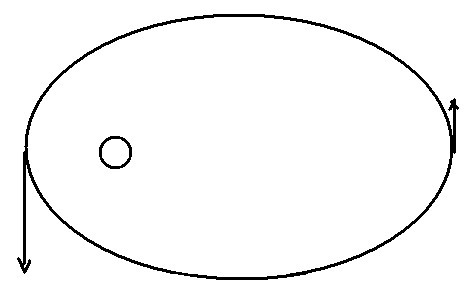 KEPLER II. TÖRVÉNYE
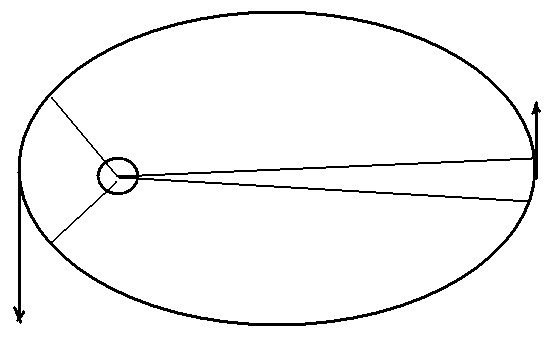 JOHANNES KEPLER
A mérési adatok tanulmányozása közben rájött a ke-
ringési sebesség változásának okára. Ebből lett a má-
sodik törvény: A Nap és a bolygók közötti vezérsugár
egyenlő idők alatt egyenlő területeteket súrol.
— Kepler harmadik törvénye az 1619-ben kiadott 
Harmonices mundi c. könyvében jelent meg: A boly-gók keringési időinek négyzetei a Naptól számított középtávolságaik köbeivel egyenesen arányosak. Vagyis:
                                 
                                    Ebből következik:     
                                       T2/D3 = const.
KEPLER III. TÖRVÉNYÉNEKA IGAZOLÁSA
A törvény a Mars-Föld vonatkozásában: 
 11345123,2/3348071,9 =  3,535; T12/T22 = D13/D23 = 686,732/365,242 = 224,73/149,63 = 471598,09/133400,25 =
=3,535 
A Föld-Vénusz vonatkozásában: 
 T12/ T22 = D13/ D23 = 365,242/224,7012 = 133400,25/
50490,53 = 2,642 =
 = 149,63/108,213 = 3348071,94/1267074 = 2,642.
Ha a Marsot és a Vénuszt állítjuk párba, akkor mindkét érték 9,34 lesz, tehát így is igaz a törvény.
A „HARMONICES MUNDI”IGAZOLÁSA
Merkúr: T2/D3 = 87,972/57,913  =  
                            = 7739/194 205 = 0,0398;
Vénusz:  224,7012/108,213 = 
                        = 50490,5/1267074,6 = 0,0398;
Föld:      365,242/149,63 = 
                       = 133400/3348071,9  =  0,0398 ;
Mars: 686,732/227,943  =  
                   = 471598,1/11842997,3  = 0,0398.
LÉPÉSRŐL LÉPÉSRE
Galileo Galilei (1564—1642) távcsövet szerkesztett, s látta, hogy a Hold felszíne olyan, mint a Földé. A bolygók kis korongként jelentek meg a távcsőben, míg a csillagok fényes pontok maradtak;
A bolygók fényüket a Naptól kapják (Vénusz fázisai), az állócsillagoknak saját fényük van;
Felfedezte a Hold hegyeit, a Jupiter holdjait, a nap-foltokat és  hogy a Tejút csillagok sokaságából áll;
Közelebb hozta egymáshoz a földi és égi fizikát.
GALILEO GALILEI
Galilei megmérte a Hold hegyeinek magasságát. Módszere:
a
x
x
R
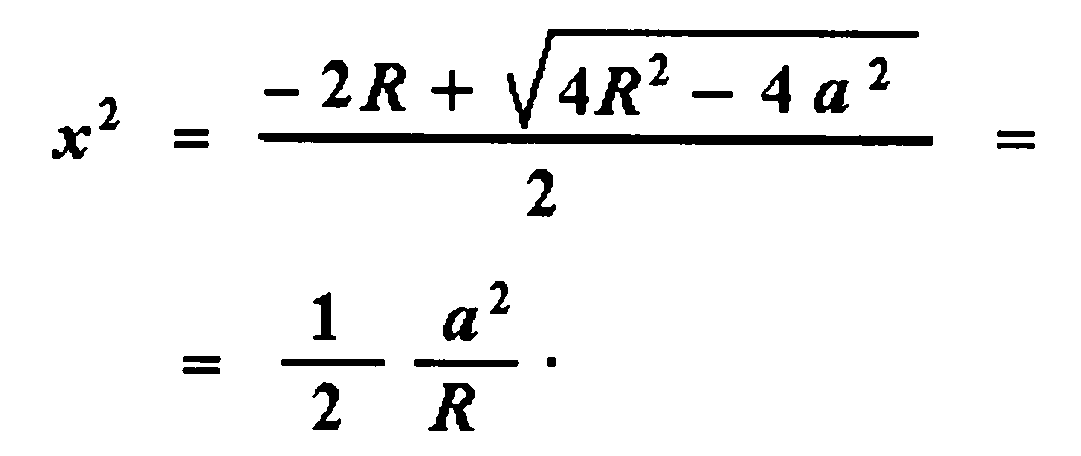 GALILEO GALILEI MONDTA:
1. „Senki nem taníthat meg senkit semmire, csak segíthet rátalálni.”
2. „A matematika a kulcs és az ajtó a tudo-mányokhoz. A természet nagy könyvét a matematika nyelvén írták.”
3. „Mégis mozog a Föld!”
BLAISE PASCAL (1623-1662)
Francia matematikus, filozófus, fizikus. A geometri-ában, az analízis területén és a valószínűségszámí-tásban elért eredményei jelentősek. Megépítette az első mechanikus számológépet (1642-44). A hidro-dinamika egyik megalapozója. Híres mondásai:
„Csak az a szégyen, ha valaki nem ismer szégyent.
„A gonoszok olyan emberek, akik ismerik az igaz-ságot, de csak annyira állnak mellé, amennyire egyezik érdekükkel; egyébként azonban elpár-tolnak tőle.”
RENÉ DESCARTES (1595–1650)
A tudományos igényű vizsgálat négy szabálya:
1. Csak azt fogadjuk el igaznak, ami  világosan és tisztán áll elménk előtt; 
2. A vizsgált kérdést bontsuk annyi részre  amennyire csak lehetséges. (Az ördög a részletek-
ben van.) 3. A kérdés vizsgálatában haladjunk  
fokról fokra. 
4. Tekintsük át az egészet, hogy 
biztosak legyünk:  semmi sem maradt ki.
RENÉ DESCARTES
Mozgástörvényei: 1. Egy test nyugalomban marad mindaddig, ameddig valamely hatás nem éri; egy mozgó test viszont változatlan sebességgel folytatja mozgását mindaddig, amíg valamivel nem találkozik, ami ezt a mozgást megváltoztatja. 2. Minden mozgó test egyenes vonalban igyekszik mozgását folytatni. 3. Ha egy mozgó test egy másikkal találkozik és kisebb ereje van ahhoz hogy annak ellenálljon, megvál-toztatja irányát anélkül, hogy mozgásából veszítene, ha azonban nagyobb az ereje, akkor magával viszi a másikat, annyit veszítve  mozgásából, amennyit a másiknak átad.
 (A rugalmas és rugalmatlan ütközés figyelembevételének hiánya okozza a pontatlanságot.)
RENÉ DESCARTES
Descartes kereste a világ kialakulásának módját; Világszemléletében két peripatetikus vonás is volt:
— vallotta, hogy a mozgás csak kontaktus révén jöhet létre (a bolygókat örvények viszik pályájukon); 
— tagadta a vákuum létezését.
Pozitívuma: hangsúlyozta a világ anyagi egységét, a földi és égi törvényszerűségek azonosságát vallotta, vagyis, hogy az égitestek mozgásának törvényszerű-ségei azonosak a földi mozgásokéval.
RENÉ DESCARTES MONDTA:
1. „Cogito, ergo sum. Gondolkodom, tehát vagyok.”
2. „Barátaink ítéleteit is gyanúval kell fogadni, ha azok kedvezőek ránk nézve.”
3. „Már az iskolában megtanultam, hogy nem gondolhatok olyan furcsa és hihetetlen dolgot, amelyet valamely filozófus már előbb ne állított volna.”   („Semmi sem új a Nap alatt.”)
4. „A matematika módszerében  rejlik a biztos igazságok megtalálásának záloga.”
CHRISTIAN HUYGENS (1629–1695)
Christian Huygens  híres matematikus, fizikus, százada legfegyelmezettebb, legkritikusabb és — Newton után — legtöbb eredményt felmutató tudósa;
25 évesen a   értékének legpon-
tosabb megközelítését adta; felfe-
dezte a Szaturnusz gyűrűjét és
egyik holdját, az Orion-ködöt,
valamint megalkotta a körmozgás 
egyenletét.
LÉPÉSRŐL LÉPÉSRE
A körmozgás magyarázatával jelentősen hozzájárult a
súlytalanság megértéséhez
(bár ezt ő még nem tudta).
A súlytalanság folyamatos
zuhanás, szabadesés, amely
a Huygens által rajzolt ábrá-
val is magyarázható. Ő 
ugyanis vizsgálta a körmoz-
gást és megadta a gyorsulás
matematikai alapját.

R2 + (v0Δt)2 = (R + Δs)2;
Δs2 + 2RΔs = (v0Δt).         Simonyi K.: A F.kt. 211. o.
p
V t
P’
P”
s
R
0
A KÖRMOZGÁS
Ary Sternfeld a Föld
körüli pálya magya-
rázatát a mellékelt
ábra szerint adja meg.
Ennek megfelelően a 
körpályasebességgel
haladó objektum
½ g(dt)2-nyit veszít a
magasságából. 
Ez tehát azt jelenti, 
hogy a Föld felszínén
4,9 m/s lesz a magas-
ságvesztés értéke.
vk× dt
B
A
0,5g(dt)2
C
r
0
ISAAC NEWTON(1642–1727)
Tudományos tevékenysége kezdetén már tisztázott 
volt: a szabadesés, a körmozgás,
az ütközés, az új inerciatörvény
(a mozgás:  állapot), s megvolt
 az igény, hogy az égi és a földi
 jelenségeket — a peripatetikus
dinamikai magyarázattól eltérően
— egységes alapon vizsgálják.
NEWTON TÖRVÉNYEI
Newton négy, tömeggel rendelkező mozgó test viselkedé-ével kapcsolatos törvényei alkotják a klasszikus mechanika alapját. E törvények, az egyetemes tömegvonzás törvényé-vel összekapcsolva, lehetővé teszik a bolygók mozgására vonatkozó Kepler-törvények igazolását.
Newton törvényei: 1. a tehetetlenség törvénye; 2. a dinamika törvénye; 3. a hatás-ellenhatás törvénye; 4. az erőhatások függetlenségének törvénye.
E törvények igazát kísérletek és megfigyelések igazolták.
(1903-1916 – A. Einstein relatívitáselmélete, a fényhez közeli sebességeken; a kvantummmechanika – (1926), az atomok világában új törvények lépnek a newtoniak helyébe).
NEWTON ELSŐ TÖRVÉNYE
A tehetetlenség törvénye: Minden test megtartja nyugalmi helyzetét vagy egyenes vonalú egyenletes mozgását, amíg ezt az állapotot valamilyen külső erő meg nem változtatja.
Newton e törvényt Kepler és Galilei törvényei alapján határozta meg. Megállapította, hogy mind a nyugalmi helyzet, mind az egyenletes mozgás stabil állapot, és a gyorsuláshoz van szükség külső hatásra. 
Ezt a külső hatást nevezzük erőnek. A mindennapi életben ilyen, minden mozgó testre ható erőhatás – pl. a  súrlódás.
A FIZIKAI FOGALMAKRÓL
NEWTON MÁSODIK TÖRVÉNYE
A dinamika alaptörvénye: 
Egy pontszerű test gyorsulása (a) egyenesen arányos a testre ható, a gyorsulással azonos irányú erővel (F), és fordítottan arányos a test tömegével (m).
A fentieket képletben kifejezve kapjuk: F = ma, 
ahol: F – az erő (N); m – a gyorsítandó tömege (kg); a – a gyorsulás (m/s2). 
Ezen összefüggés megmutatja: változatlan tömegű test esetén, minél nagyobb a testre ható erők eredője, annál nagyobb a test gyorsulása.
NEWTON MÁSODIK TÖRVÉNYE
NEWTON HARMADIK TÖRVÉNYE
A hatás-ellenhatás törvénye: 
Ha egy testre egy másik test erőhatást gyakorol, akkor az erővel szemben mindig fellép egy vele egyenlő nagyságú, de ellenkező irányú erő.
NEWTON HARMADIK TÖRVÉNYE
NEWTON NEGYEDIK TÖRVÉNYE
Az erőhatások függetlenségének elve: 
Ha egy testre egyidejűleg több erő hat, akkor az erőhatások egy-mást nem zavarva, egymástól függetlenül adódnak össze.
Ha egy m tömegű testre több erő hat, az egyes erők által létrehozott gyorsulás mindegyike az erejének megfelelő lesz, függetlenül attól, hogy a tőbbi erő hat-e a testre vagy sem, és fordítva. Ilyenkor a bo-nyolult és hosszadalmas számításokat az eredő erő alapján egyszerűbben elvégezhetjük.
ISAAC NEWTON
Newtonra várt a feladat, hogy a tudományos eredmé-nyek külön futó szálait összefonja. A fizikai világ-kép, (ezen belül a mechanika) két döntő fontosságú meglátáson alapszik:
— Az első: az erő egyenlő a tömeg és a gyorsulás szorzatával  F = m · a; 
— A második: az egyetemes tömegvonzás törvénye, amely szerint: Bármely két test egymást tömegük szorzatával egyenes, távolságuk négyzetével pedig fordított arányban vonzza.
ISAAC NEWTON
A GRAVITÁCIÓS ERŐ (F)
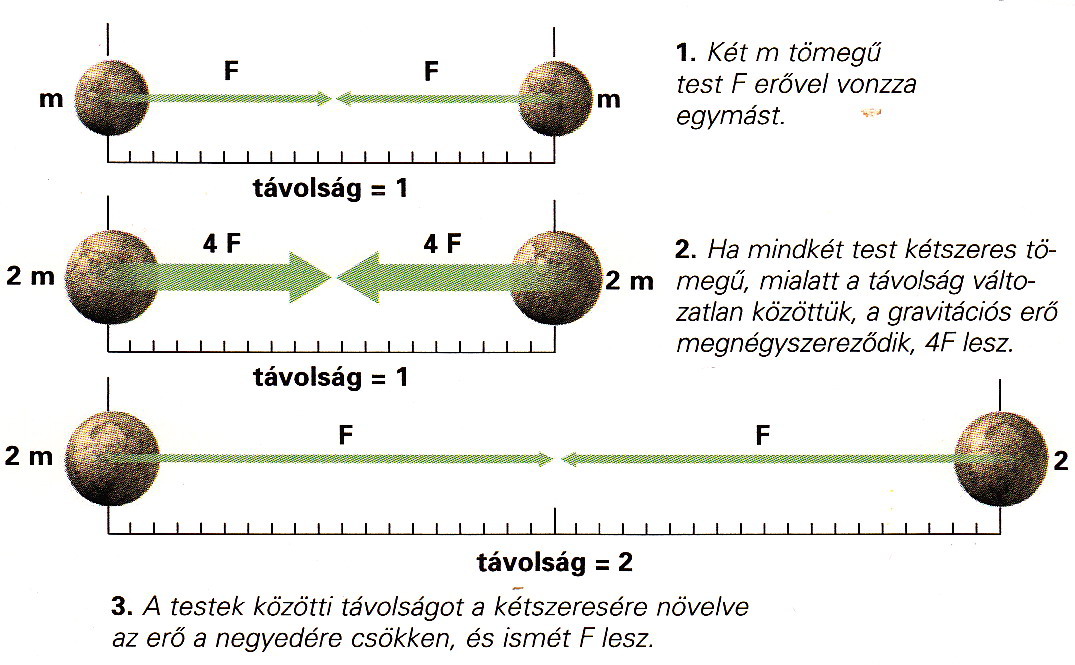 A KEPLER-TÖRVÉNY IGAZOLÁSA
ISAAC NEWTON  ÉS AZ ŰRREPÜLÉS GONDOLATA
– Newton Principiájában, 
a fizika történetében először, 
jelenik meg a mesterséges 
égitest gondolata és ma is ér-
vényes elméleti alapja. 
– Newton lerombolta az Ar.-i
világképet, felépítette a erő-
centrumokból és hatásukra 
létrejövő mechanikus mozgá-
sokból álló új világképet.                   (Simenyi Károly könyvéből)
AZ ELSŐ ÉS MÁSODIK K. S. SZÜLETÉSE
Olvashatjuk egy könyvben és hallhatjuk egy előadásban:  - az első kozmikus sebességet Newton (1687), a má-sodikat pedig Ernst Chladni határozta meg (1794). 
Newton csak megsejtette e gravitációs állandó szüksé-gességét, de azt nem tudta meghatározni;
Ebben az időszakban, vagyis 1798-ban határozta meg Cavendish a gravitációs állandó értékét. A Föld alakját és méreteit viszont Nerwood csak az 1830-as évek u-tán határozhatta meg, mert ő 1807-ban született. Az állítás kérdéses, és a Chladnié is ingatag lábakon áll!, hiszen ő sem volt a pontos adatok birtokában.
ISAAC NEWTON MONDTA:
1. „Én távolabbra láthattam, de csak azért, mert óriások vállán álltam.”
2. „Platon a barátom, Arisztotelész a barátom, de legnagyobb barátom az igazság.”
3. „Az igazság mindig az egyszerű dolgokban rejlik, soha nem a bonyolult, összekavart dolgokban.”
4. A természet semmit sem tesz hiába. Mindaz ami sok ok révén történik, bár kevesebbel is megvalósít-ható  volna – fölösleges. A természet egyszerű, nem használja a dolgok fölösleges okait.”
ISAAC NEWTON
Poppe költő írja: „A természet és törvényei az éjszaká-ban rejtőztek. Legyen Newton, mondá az Úr, és egy-szerre minden világos lett.”

A Trinity kápolnában, Newton szobra alatt ez áll:
   „Newton, qui genus humanum ingenio superavit”
(Newton, aki az emberi nemet szellemével felülmúlta)
A PERIPATETIKUS- ÉS A NEWTONIDINAMIKA ÖSSZEVETÉSE
PERIPATETIKUS                                              NEWTONI

A mozgás fenntartásához                                Nem a mozgás fenntartásához van        
 hatóerőre van szükség                                    szükség hatóerőre, hanem a mozgás 
                                                                           irányának, ill. sebességének a meg-
                                                                           változtatásához.                                                                 
                                                                      
                                                              
         v  ~  F                                       dv/dt  ~  F
    ha F  =  0                                        ha F  =  0
  akkor  v  =  0                              akkor  v  =  állandó
a mozgás tehát: folyamat                           a mozgás tehát: állapot
                 
(Simonyi Károly: A fizika kultúrtörténete, 60. o.)
NEWTON VILÁGKÉPE
Az előző ábrán érzékelhető különbség alapján tehát, a Newton által megfogalmazott törvényekkel alátámasz-tott következtetés, amely tömören kifejezi az új, a newtoni világkép lényegét, a következő:
„A VILÁG ERŐCENTRUMOKBÓL ÉS HATÁSUKRA LÉTREJÖVŐ MECHA-NIKUS MOZGÁSOKBÓL ÁLL.”
A BOLYGÓK ADATAI
TMe =  87,97 nap;     DMe = 57,91 Millió km;

 TV = 224,701 nap;   DV = 108,21 M. km;

 TF = 365,24 nap;    DF = 149,6 M. km;

 TM = 686,73 nap;   DM = 227,94 M. km;

.
AZ ŰRREPÜLÉS ELMÉLETÉNEKMEGSZÜLETÉSE
K. Ciolkocszkij, R. Goddard, W. Hohmann, R. Esnault-Pelterié, H. Oberth, A. Sternfeld, W. von Braun és Sz. P. Koroljov munkássága
AZ ŰRDINAMIKA ELMÉLETÉNEK KIALAKULÁSA
Peripatetikus dinamika - az űrrepülés elmélete?
A Galilei-Newton féle mechanika elméleti alap-jainak kialakulását követően, a 18.-19.- sz.-ban bekövetkezett óriási fejlődés lehetővé tette az űrrepülés elméletének megjelenését, majd, az 1950-es években, magának az űrrepülésnek a gyakorlati megvalósítását. Tekintsük át e fej-lődési szakasz legfontosabb felfedezéseit.
 (Hell Miksa—Sajnovics János – 1769)
KONSZTANTYIN E. CIOLKOVSZKIJ (1857†1935)
Kalugai tanár, a korszerű rakétatechnika elméletének 
megalapozója; Az űrhajózás alap-
elveinek első megfogalmazója. 
„Szabad tér”(Szvobodnoje prosz-
transztvo) c. jegyzetét 1883-ban 
írta, s megállapította: a világűrbe
csak  rakéta alkalmazásával lehet 
feljutni. Nevét a Hold túlsó olda-
lán kráter, valamint egy kisbolygó
őrzi.
A CIOLKOVSZKIJ-KRÁTER
KONSZTANTYIN CIOLKOVSZKIJ
„Nehéz dolgozni, ha az ember hosszú éveken át egyedül van, és a körülmények nem kedvezőek, s az évek során nem találkozik megértéssel, segít-séggel.”
Ez a bővített mondat elárulja, hogy az egyébként is, halláskárosodása miatt visszahúzódó tudós mennyire egyedül volt azokban az években, amelyekben megal-kotta a rakétaelmélet alapjait, és elindított egy olyan fejlődést, amely 60 évvel később elvezetett az űrrepü-lés gyakorlati megvalósításához.
A RAKÉTAELMÉLET ALAPJA
Ciolkovszkij az 1890-es évek második felében írta és jelentette meg először híres jegyzetét: „A világűr kutatása reaktív berendezésekkel” Magánkiadásra – 1897-ben, Országos kiadására 1903-ban, majd 1914-ben került sor. 
1929-ben két további jegyzete jelent meg:
  -- „Kozmikus rakétavonatok” és 
 -- „A világűrben való utazás céljai” címmel.  
Ezekben részletes elemzésnek veti alá a többlépcsős rakétában rejlő lehetőségeket, valamint  leírja elképzeléseit az ember űrutazásáról, s más égitesteken való megjelenéséről.
CIOLKOVSZKIJ MUNKÁSSÁGA
Ciolkovszkij a rakétaelmélet öt alapkérdését oldotta meg:
Megalkotta a rakéta tömegviszonyát, vagyis az ún. Ciolkovszkij-féle számot (zC = M0/Mü); 
Ha a Szojuz rakéta egylépcsős lenne, az M0 akkor is 320 tonna, az Mü akkor is 37 tonna lenne. Akkor:
A vmax  MEGHATÁROZÁSA
2. Kiszámolta az egylépcsős rakétával az égésvégi pontban elérhető maximális sebességet. Ebből vonta le később a következtetést, hogy: a Föld elhagyása csak, többlépcsős rakétával (rakétavo-nattal) lehetséges;
Később ugyanis energetikai számítások útján meghatározta a Föld 
 elhagyásához szükséges sebességet, s arra 11,2 km/s körüli
értéket kapott. Így jutott a már említett következtetésre.
A zC  MEGHATÁROZÁSA
3. Meghatározta a tervezett rakéta szükséges tö-megviszonyának képletét (zsz.= ev/w);
Ez azt jelenti, hogy a feladat végrehajtásához 308 t hajtóanyagra
van szükség, így a hasznos tömegre és a szerkezeti elemekre össze-
sen 11,639 t használható fel. Erre itt, korábban 37 tonna állt ren-
delkezésre. Egyértelmű, hogy ilyen rakétát nem lehet megépíteni.
A II. K. S. MEGHATÁROZÁSA
A MÁSODIK KOZMIKUS SEBESSÉGMEGHATÁROZÁSA
Beneda Károly levezette azt a matematikai folyamatot, amelyet nagy valószínűséggel  Ciolkovszkij is követett.

Ez az anyag részletesen kifejtve az alábbi honlapon olvasható, illetve röviden kifejtve a további anyagban látható:: 

            http://emberesavilagur.uw.hu/index.html
A g és a Q MEGHATÁROZÁSÁRA SZOLGÁLÓKÉPLET
5. Megalkotta a nehézségi gyorsulás (g) és a és a levegő ellenállásának (Q) értéke leküzdéséhez  szükséges sebesség meghatározásának  képletét, amely az alábbi:
ROBERT H. GODDARD (1882–1945)
1908-ban a bolygóközi űrrepülés lehetőségéről írt jegyzetet. 1912-től kísérletezett rakétákkal. 1914-ben kapott amerikai szabadalmat többlépcsős, valamint SZHR-ra. 1915–1920 között szilárd hajtóanyagú rakétát épített.
1935-ben elsőként ért el hangsebes-ség fölötti sebességet rakétával. 
A II. vh. alatt katonai rakéták fej-   lesztésével foglalkozott. 214 sza-   badalmat kapott találmányaira.
GODDARD ELSŐRAKÉTAKÍSÉRLETEI
WALTER HOHMANN (1880–1945)
A bolygóközi repülés elméletével 1914-től foglalko-
zott, s 1925-ben jelentette meg kutatásainak eredmé-
nyét Az égitestek elérhetősége 
című munkájában. Az általa meg-
határozott pálya a Hohmann-
ellipszis nevet viseli.
Nevét a Hold túlsó oldalán egy 
kráter őrzi.
A HOHMANN-ELLIPSZIS
Hohmann-pályák
ROBERT ESNAULT-PELTERIE(1881—1957)
Francia tudós, feltaláló, a repülés és a rakétatechnika, valamint az űrrepülés úttörője. 1907-ben szabadalmaztatta a botkormányt és a csillagmotort. 1928-ban írta híres tanulmányát: „Az igen magas légköri kutatások és a bolygóközi repülés lehetősége” címmel
.
Fő műve „Az Asztronautika” 1930-ban, kiegészített és javított  formában 1935-ben jelent meg. Az FTA tagja. Az 1930-as években széleskörű rakétakísérleteket végzett.  (Ciolkovszkij hatása a E-P számításaira).
Nevét a Hold túlsó felén egy kráter  őrzi
.
HERMANN OBERTH (1894-1981)
Erdélyi származású német tudós, 1911-től foglal-kozott a rakétakísérletekkel, s 1917-ben levezette a rakétamozgás egyenletét. Werner von Braunnal dolgozott Peenemündében a V2 tervezése és gyártás során.
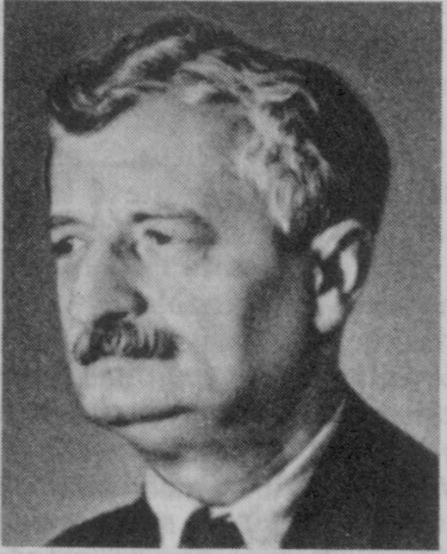 Háború után három évet Olaszo.-ban majd von Braunnal az  USA- ban dolgozott, s a Saturn V tervezésében és megépítésében is részt vett.
SZERGEJ KOROLJOV (1905–1966)
Mérnök rakétatervező, ő tervezte a  Szemjorka, Vosztok, Voszhod, Luna és Szojuz típusú űrhajókat, valamint a hordozórakétákat számos műholdat és űrrakétát. Az ő  terve alapján és irányításával épített R7 és Vosztok típusú űrhajó vitte a Szputnyik-1-et, s a továbbfejlesztett változata az első embert,  Gagarint a világűrbe 1957. okt. 4-én, ill. 1961. április 12-én.
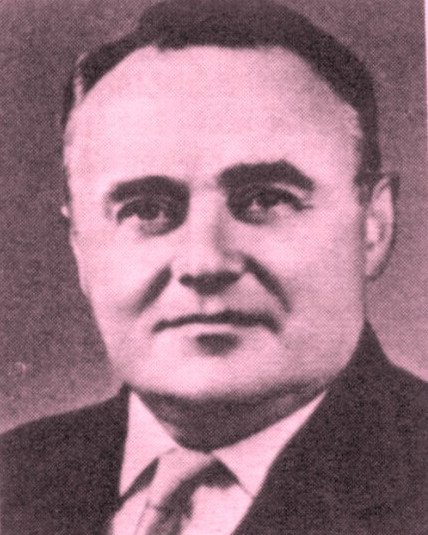 A Holdraszállással kapcsolatos feladatokat a kezdeti szakaszban még ő vezette, de 1966 elején elhunyt, s a továbbiakban e feladat megvalósítása utódjára, korábbi helyettesére, Misinre maradt. 
A kísérletek eredménytelenek voltak, s a szovjetek a Hold körzetébe sem jutottak el.
A KOROLJOV TERVEZTE RAKÉTÁK
R–7      Szputnyik  Vosztok  Voszhod   Szojuz
A SZPUTNYIK-VÁLSÁG KORA
Pályáraállás után a Szputnyik-1  215–939  km perigeum és apogeummagasságú pályán keringett, ami azt jelen-tette, hogy az indulási sebessége kb. 150 m/s sebességgel volt nagyobb a 215 km magasságon érvényes körpályasebességnél. Ez a viszonylag nagy lehetőség  okozta a Szputnyik-válságot, mert ez azt is jelentette, hogy tömegpusztító eszköz Amerikába juttatására is alkalmas az a rakéta, amely a Szputnyik-1-et ilyen pályára állította (1 m/s sebességnövekedéshez 4-5 km magasságnövekedést feltételezve).
GAGARIN RAKÉTÁJA ÉS ŰRHAJÓJAILLETVE REPÜLÉSI PÁLYÁJA
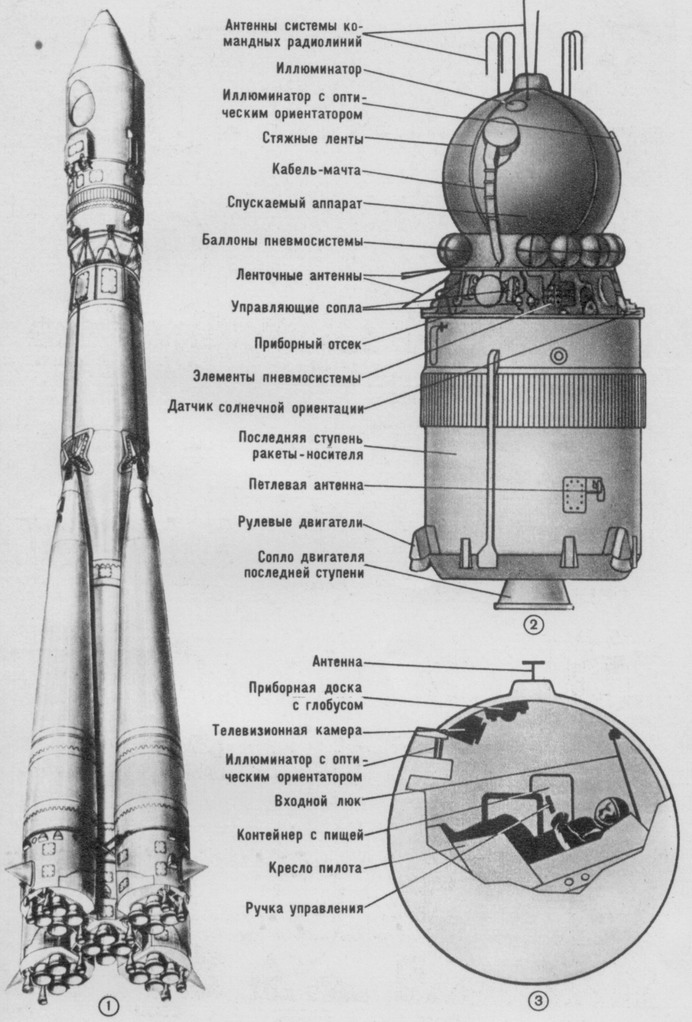 A SZOJUZ RAKÉTAKOMPLEXUM
V. DZSANYIBEKOV—MAGYARI B. A SZOJUZ RAKÉTA ELŐTT
.
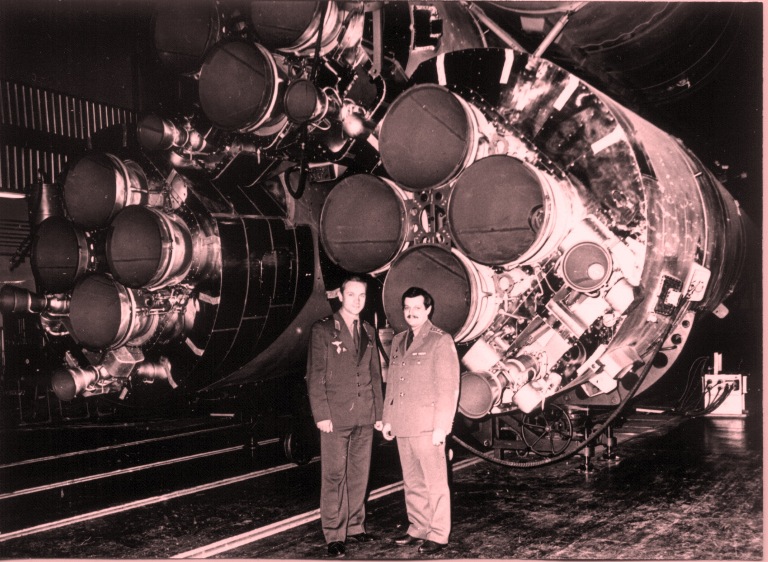 WERNHER VON BRAUN(1912—1977)
Német, majd a II. vh. után amerikai rakétakutató, aki a 30-as 
évek elején kezdte kísérleteit. A háború alatt a V–2 rakéta-
programot, irányította, majd az USA-ban katonai rakétákat
tervezett. Amerikai rakétakutatóként az
első embereket a Holdra szállító Apollo-
programot irányította. 1960-1972 között
a NASA egyik vezetője volt. Nyolc kötet-
ben foglalta össze a rakétakutatással és
tervezéssel kapcsolatos tevékenységének
eredményeit.
Nevét a Holdon kráter viseli.
A V–2 BALLISZTIKUS RAKÉTA
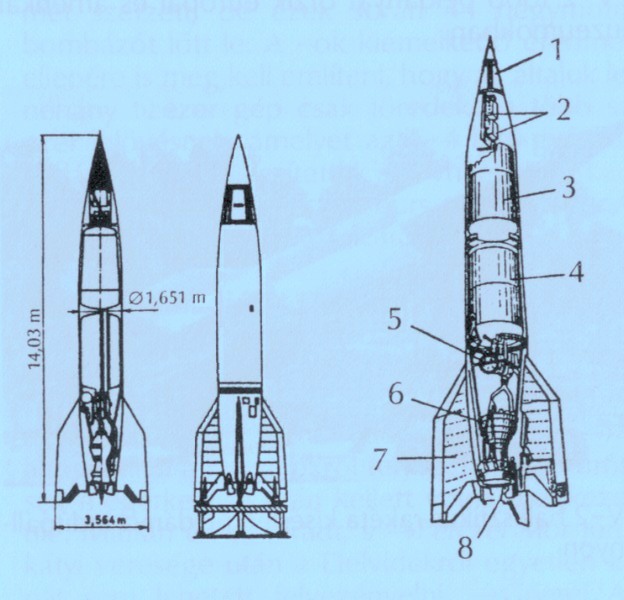 A SATURN V HOLDRAKÉTA
A SATURN V HOLDRAKÉTA
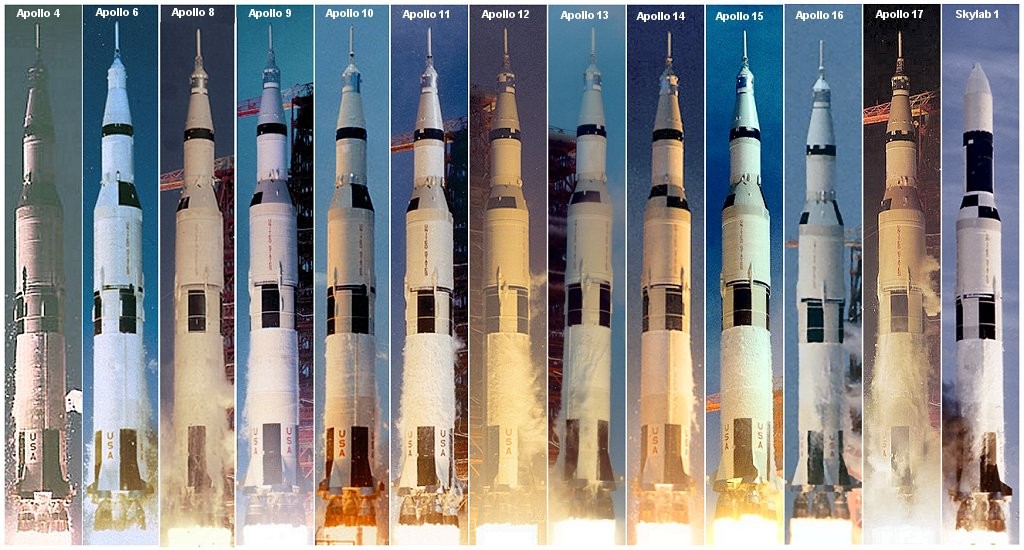 AZ „EGYSZERŰ” RAKÉTAHAJTÓMŰ
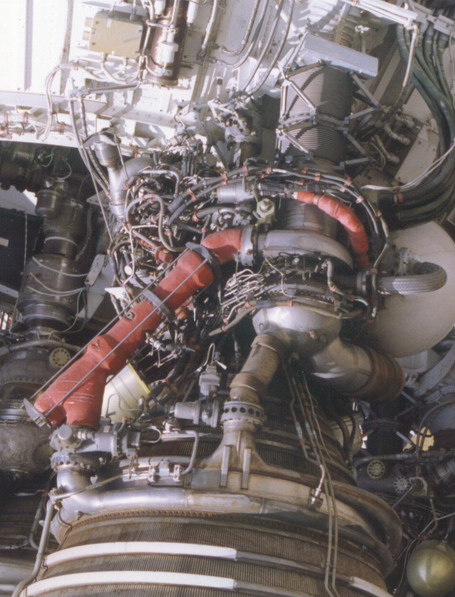 AZ „EGYSZERŰ” RAKÉTAHAJTÓMŰ
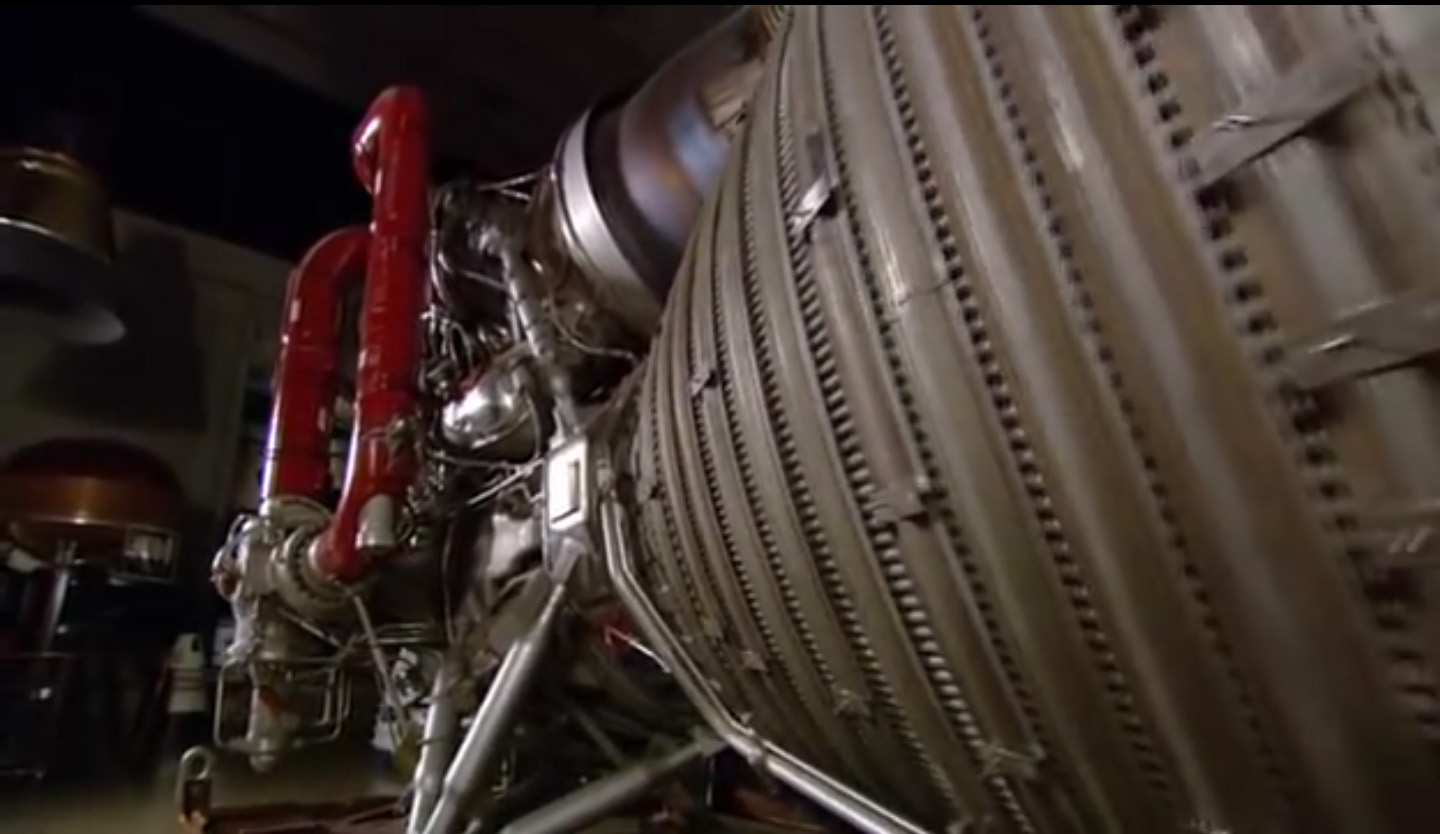 AZ „EGYSZERŰ” RAKÉTAHAJTÓMŰ
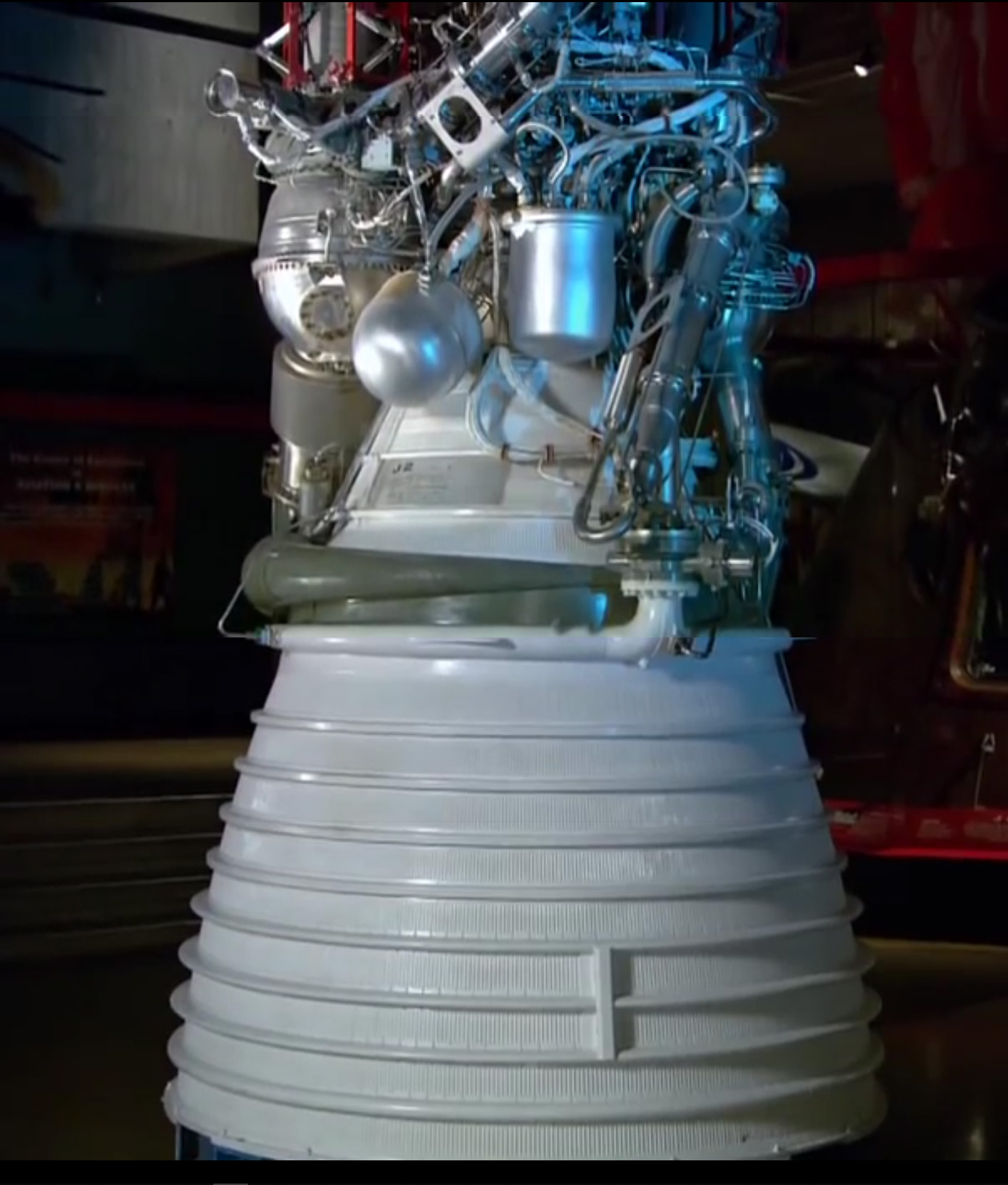 VON BRAUN  EGY ŰRHAJÓZÁSI KONGRESSZUSON
V. Kubászov, Gál Gyula, Anatolij Filipcsenko és W. von Braun